Orientierungseinheit WS 20/21
Studiengänge
LAaG Ethik 20182
uv
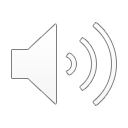 LAaG Ethik 20182
Auch das Lehramtsstudium ist ein modular aufgebauter Studiengang. Ein Modul ist eine Zusammenstellung mehrerer Lehrveranstaltungen zu einem Themenkomplex. Zum Teil sind die zusammengestellten Lehrveranstaltungen immer gleich, zum Teil nicht. Immer gilt: Sie machen nur eine Prüfung pro Modul, nicht pro Veranstaltung. Die meisten Module sind 12 LP wert, die auf ‚B6‘ enden, sind nur 6 LP groß (was ihren Namen erklärt). Der Studiengang gliedert sich in folgende Teile:
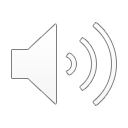 Die Pflichtmodule 1 und 2 führen auf unterschie
LAaG Philosophie 20182
Das Pflichtmodul 1 führt ins Fach ein. Sie lernen dort beispielsweise, wie man philosophische Texte liest, was ein Argument ist und wie man einen Essay schreibt (der Schreibkurs ist hier enthalten). Sie schreiben am Ende dieses wie des zweiten Moduls (Geschichte der Philosophie B6) eine Klausur, deren Note (wie alle Noten im Lehramt) zählen. Aber nur einige gehen in die Endnote ein: dies sind die Noten aus der Praktischen Philosophie I, aus den Wahlpflichtmodulen sowie aus einem oder zwei der Fachdidaktik-Module.
Das Pflichtmodul 3 enthält eine Vorlesung, eine Übung, die hier Lektürekreis heißt, und ein Seminar; Sie schreiben hier entweder die Klausur in der VL oder eine Hausarbeit im SE. 
Das Pflichtmodul 4 kommt nach Wahl entweder aus der Soziologie oder aus der Politikwissenschaft. Hier hängen die Prüfungsformen von den Veranstaltungsformaten ab: Klausur oder Hausarbeit, je nach Struktur zuweilen auch zur Wahl.
In den Fachdidaktik-Modulen verfassen Sie Portfolios – Textsammlungen an der Schnittstelle von Wissenschaft, Unterricht und Berufsbiographie. Das Praxismodul umfasst das Schulpraktikum und eine Begleitveranstaltung.  – Die Vertiefungsmodule des Wahlpflichtbereiches A enthalten nur Seminare. Zwei pro Modul, mit nur einer Prüfung. Die besteht in der Regel in einer Hausarbeit oder in Essays oder einer mündlichen Prüfung. Die Module der Wahlpflichtbereiche B und C sind ähnlich strukturiert wie der gesellschaftswissenschaftliche Wahlbereich… auch hier hängen die Prüfungsformen vom veranstaltenden Studiengang ab.- Wenn Sie konkrete Eindrücke über mögliche Inhalte wollen, schauen Sie einfach im Vorlesungsverzeichnis nach.
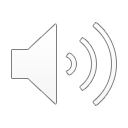